GGY 122
Matematik II
(2-2)4
Dr. Öğr. Üyesi İbrahim ERDAL
Ankara Üniversitesi UBF Gayrimenkul Geliştirme ve Yönetimi Bölümü
DİZİLER
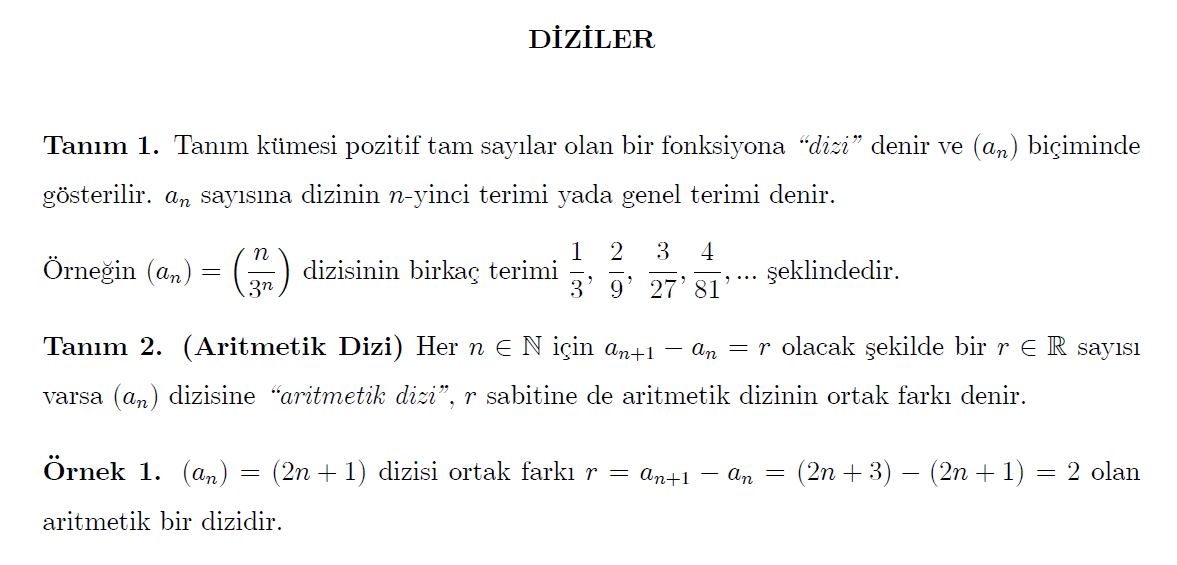 DİZİLER
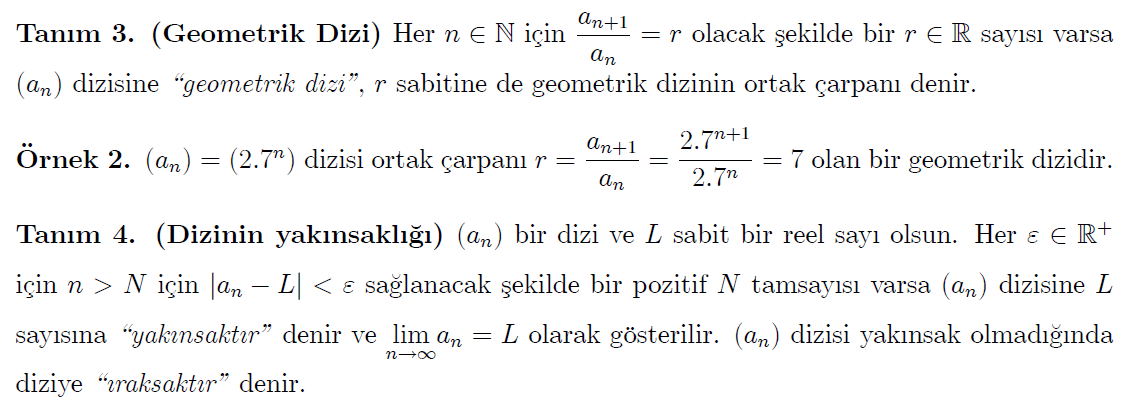 DİZİLER
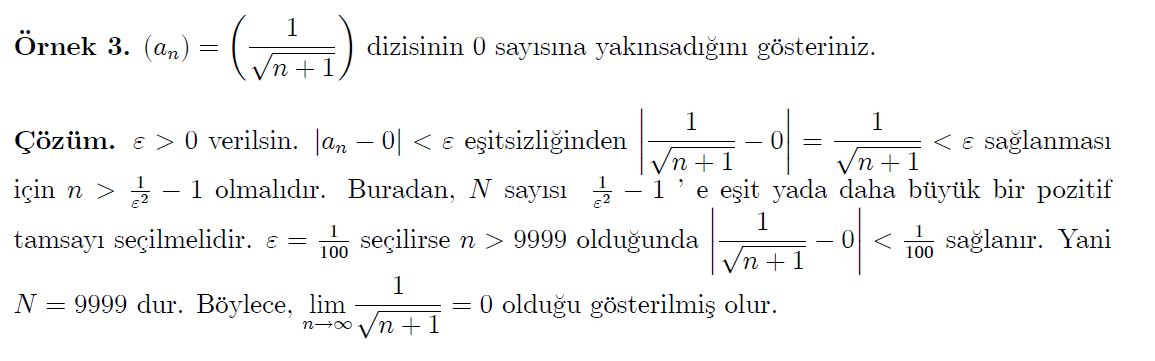 DİZİLER
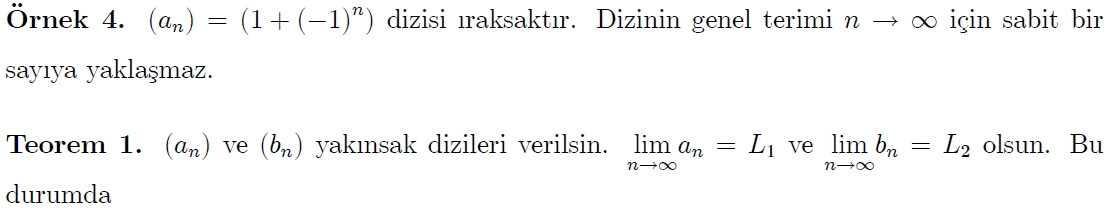 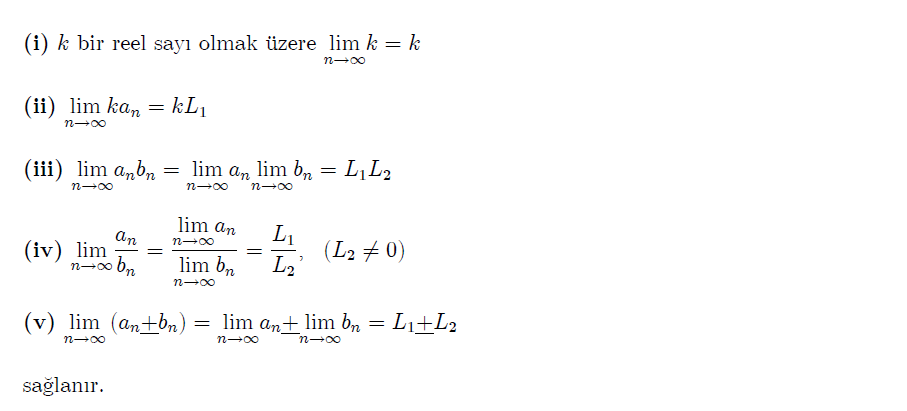 DİZİLER
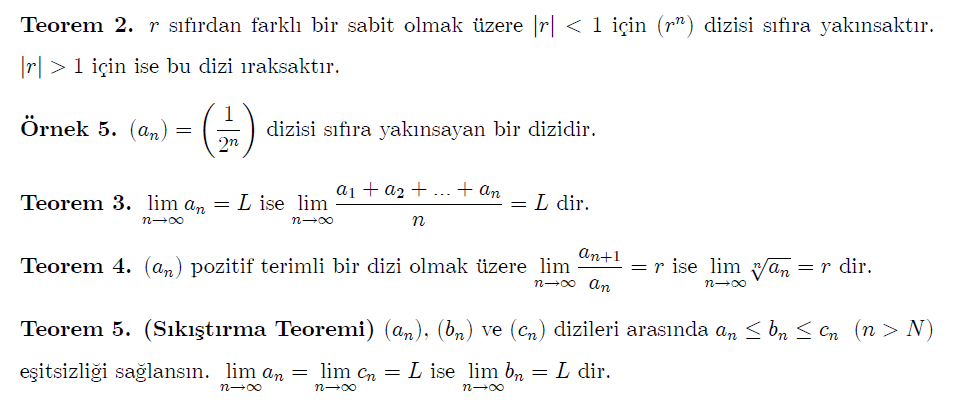 DİZİLER
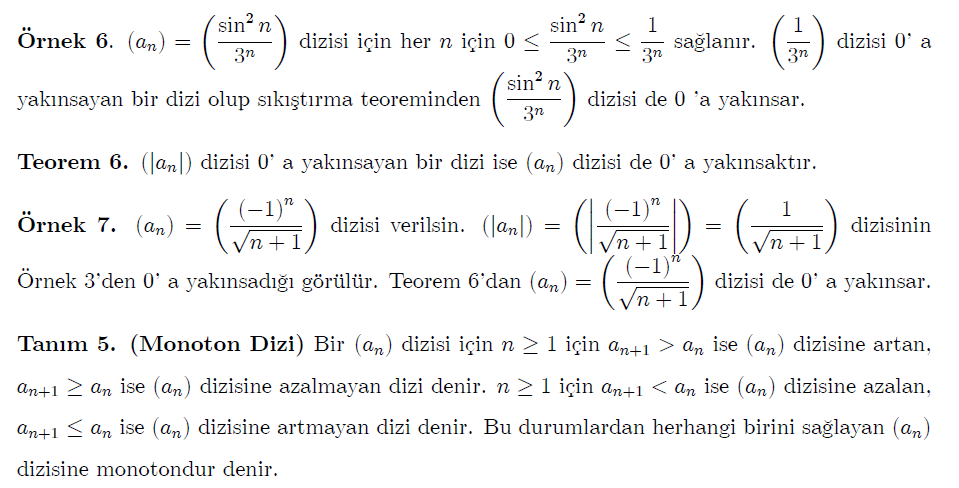 DİZİLER
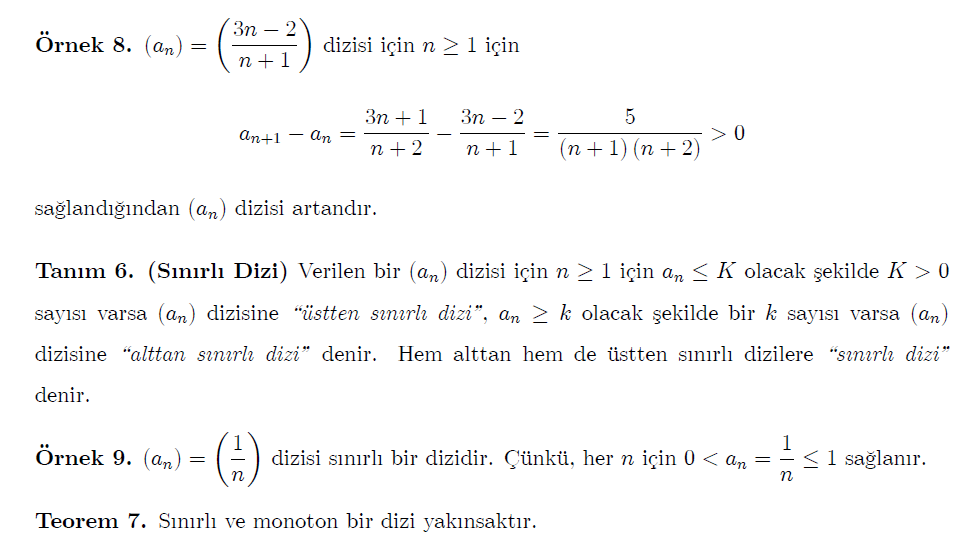 DİZİLER
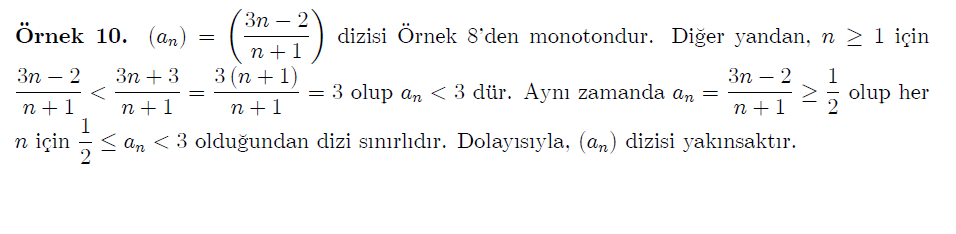 SERİLER
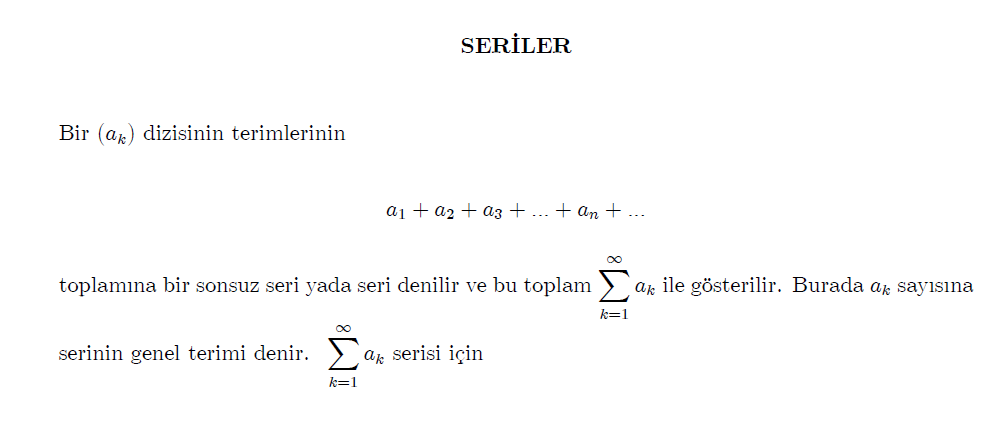 SERİLER
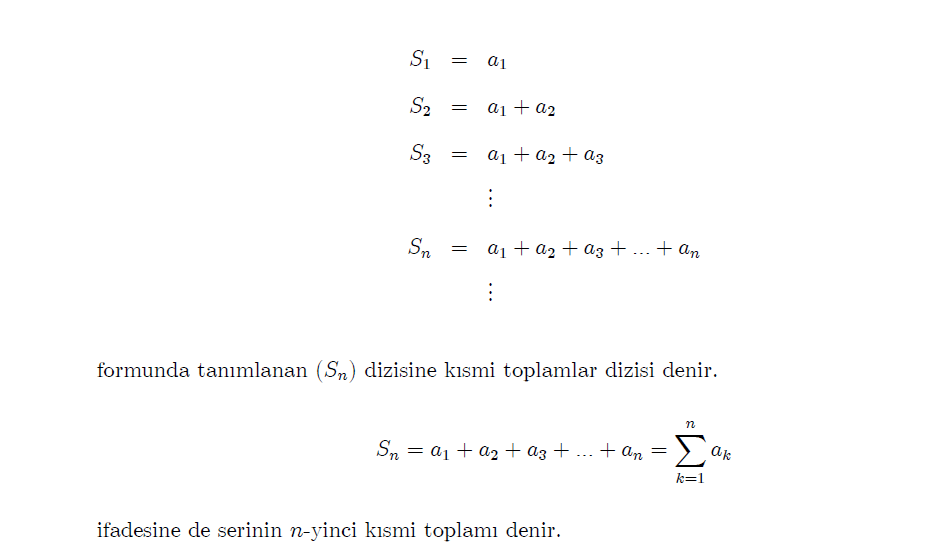 SERİLER
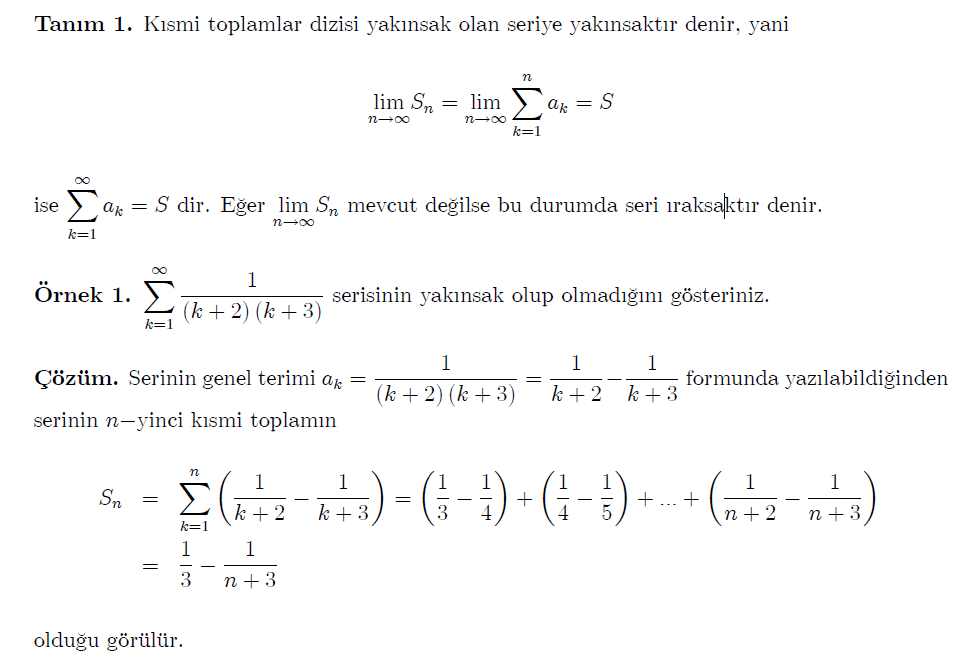 SERİLER
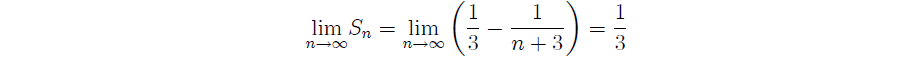 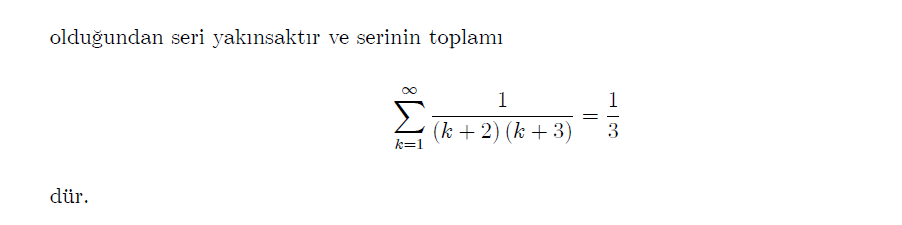 SERİLER
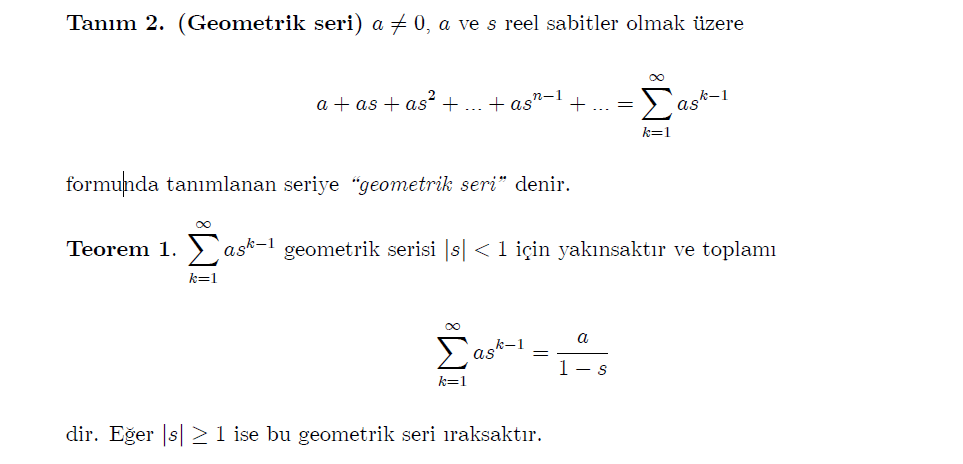 SERİLER
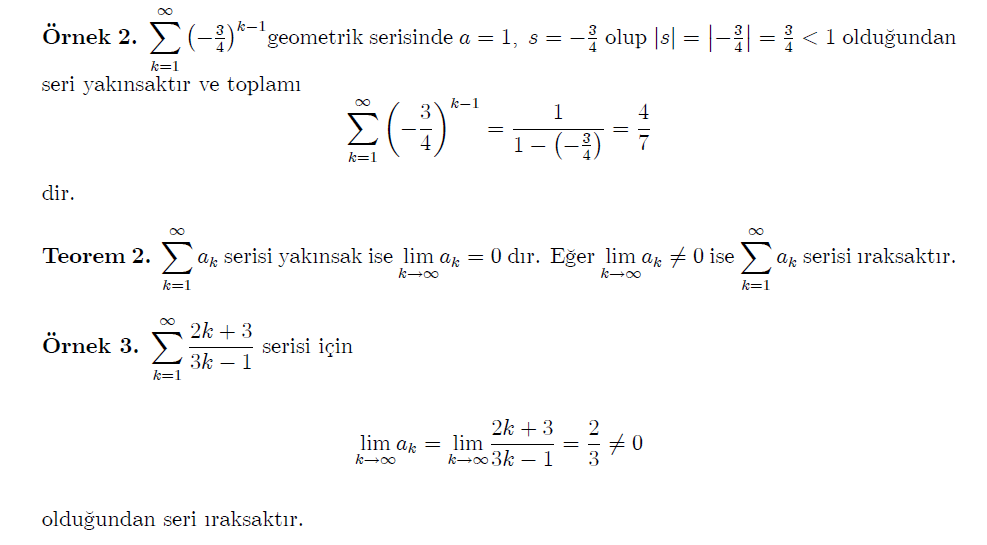 SERİLER
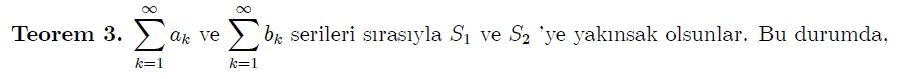 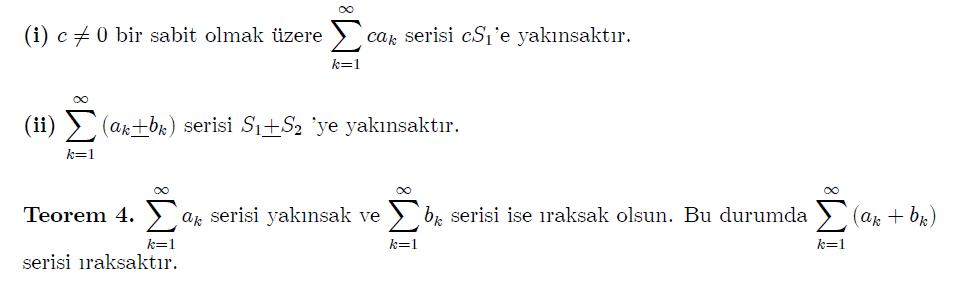